Engineering Capstone:College Student Professionalism, Communication, and Presentation
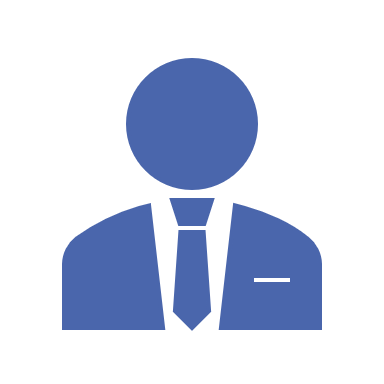 Key Skills for Academic and Career Success
Elissa Ledoux
M. Moin Uddin
Nicholas Matta
Matthew Sheppard
Introduction
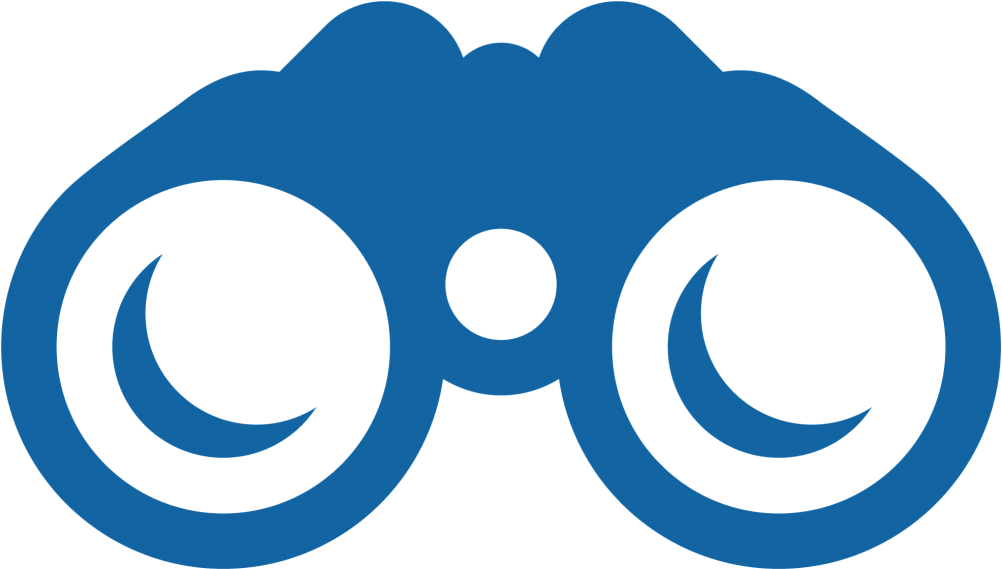 Defining Professionalism
Professional Behavior in College
Effective Communication Skills
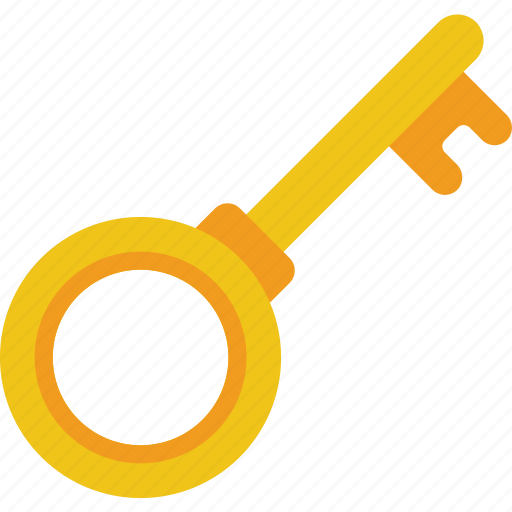 Communication in Academic Settings
Presentation Skills
Components of a Good Presentation:
Structure: Clear introduction, body, and conclusion. Start with an engaging introduction, presenting key points in the body, and summarizing in the conclusion.
Visual Aids: Using slides, charts, and videos to enhance understanding. 
Delivery: Effective voice modulation, eye contact, and body language. Maintain eye contact with the audience and use hand gestures to emphasize points.
Tips:
Keep Slides Simple: Avoid clutter and use bullet points for key information.
Use Visuals: Include images, charts, and videos to support your points.
Practice Delivery: Rehearse your presentation multiple times to build confidence.
Preparing for a Presentation
Steps to Prepare:
Research: Gather relevant information and data from credible sources.
Content Creation: Develop a clear and logical flow of ideas, ensuring each slide has a specific purpose.
Slide Design Tips: Use consistent fonts and colors, avoid too much text, and include visuals. For example, using a consistent color scheme and font style throughout the presentation.
Rehearsal Techniques: Practice in front of a mirror or with friends, time your presentation, and refine your delivery. For example, recording yourself to identify areas for improvement.
Overcoming Presentation Anxiety
Tips and Techniques:
Practice and Preparation: The more you practice, the more confident you will feel. Rehearse your presentation multiple times.
Breathing Exercises: Deep breathing can help calm nerves. Take deep breaths before starting your presentation.
Positive Visualization: Imagine yourself giving a successful presentation. Visualizing the audience reacting positively to your presentation.
Focus on the Message: Concentrate on the content rather than the audience. Focus on delivering your key points effectively.
Conclusion and Action Steps
Action Steps:
Apply Professionalism: Start practicing professional behavior in your daily academic life.
Enhance Communication: Work on improving your verbal, non-verbal, and written communication skills.
Practice Presentations: Take every opportunity to practice and refine your presentation skills.